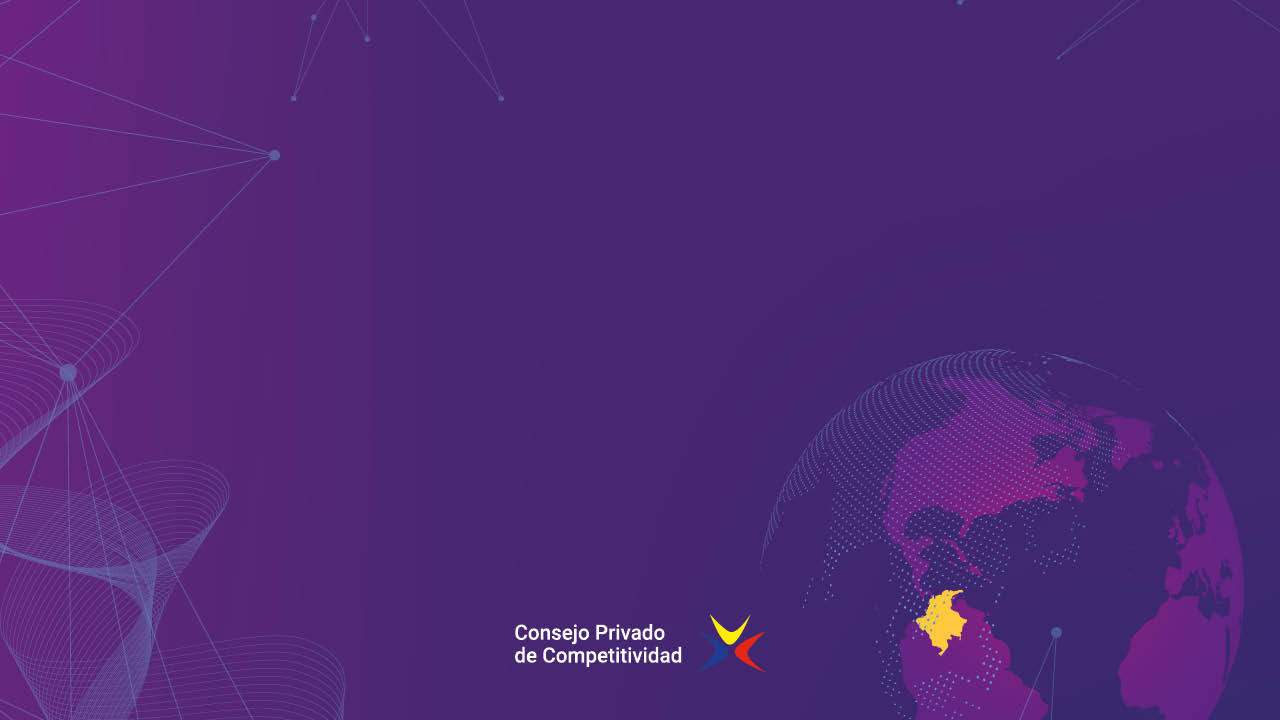 Índice Departamental de Competitividad
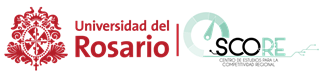 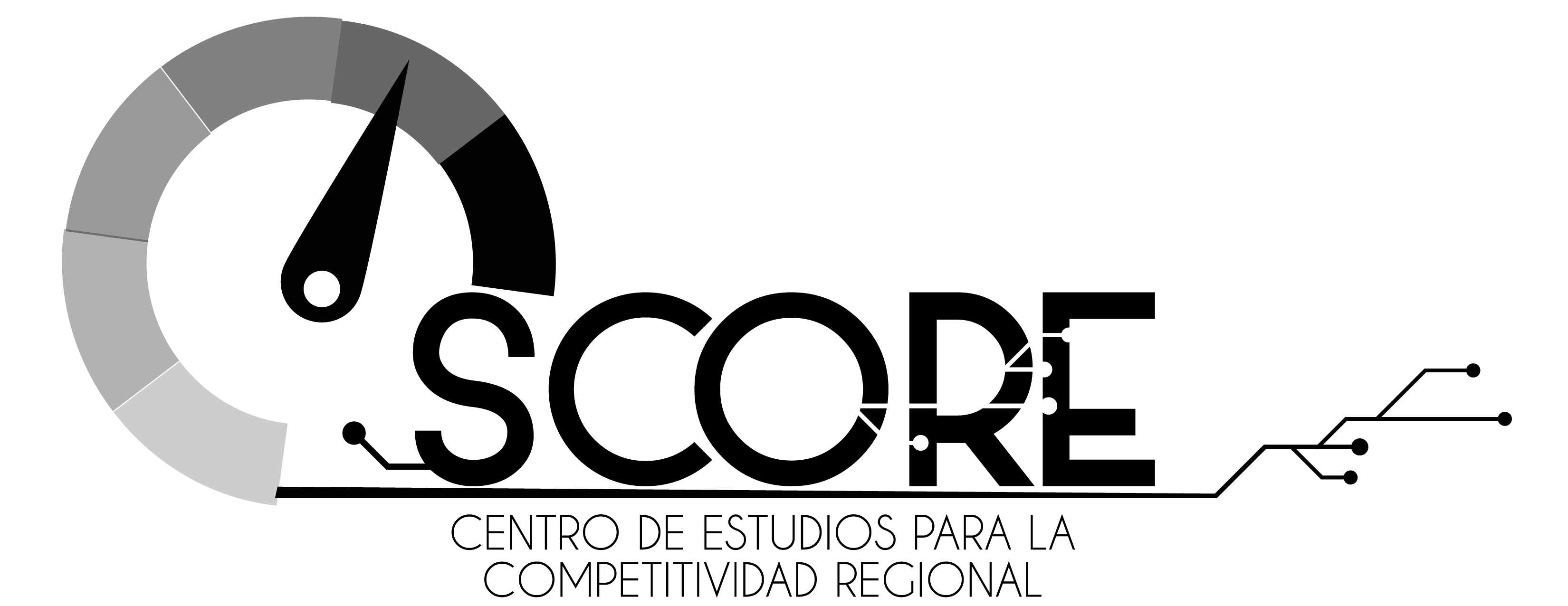 El IDC 2023 incluye 108 indicadores (datos “duros”, no de percepción) agrupados en 4 factores de competitividad y 13 pilares.
Estructura 2023
14 indicadores distribuidos en 4 subpilares:
Desempeño administrativo
Gestión fiscal
Transparencia y contratación pública
Seguridad y justicia
INSTITUCIONES
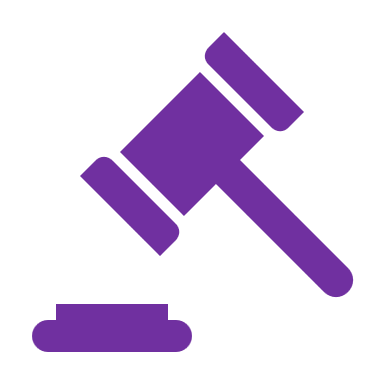 Cambios IDC 2023
Se modifican los indicadores de gestión de regalías y transparencia en el uso de regalías por ajuste metodológico de la fuente.
Adicionalmente, el indicador de autonomía fiscal se ajustó a partir de la actualización del FUT.
Procesos de contratación en el SECOP II se actualizó con nueva información de Colombia Compra Eficiente.
INS-1-1 Gestión de recursos
Objetivo:  Evaluar la gestión, composición y ejecución del gasto público.
Definición:  Suma ponderada de los puntajes obtenidos por los departamentos en las categorías de movilización de recursos, ejecución de recursos y recaudo a través de instrumentos de ordenamiento territorial de la medición de desempeño municipal.
Fórmula de cálculo:
Unidad de medida:  Puntaje entre 0 y 300.
Variable inversa:  No.
Periodicidad:  Anual.
¿Tiene casos de No aplica?:  No.
Fuente:  
Medición de desempeño departamental – DNP 
Recursos de inversión - MinHacienda.
Requiere imputación:  No.
INS-1-2: Gestión de regalías
Objetivo:  Evaluar el desempeño de las entidades públicas en el manejo de las regalías.
Definición:  Promedio de los puntajes de la gobernación y las alcaldías municipales en el Índice de Gestión de Proyectos de Regalías ponderado por la inversión total en proyectos de regalías (0-100)
Fórmula de cálculo:
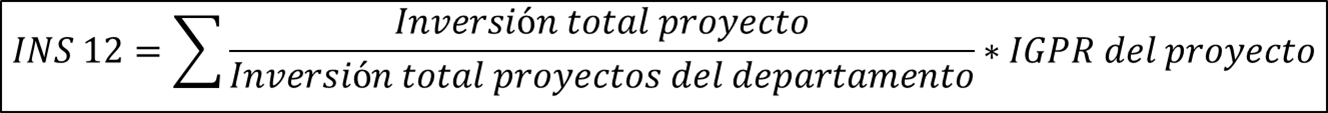 Unidad de medida:  Puntaje entre 0 y 100.
Variable inversa:  No.
Periodicidad:  Trimestral.
¿Tiene casos de No aplica?:  No.
Requiere imputación:  No.
Fuente:  
Índice de gestión de proyectos de regalías – DNP.
INS-1-3: Índice de gobierno digital para el Estado
Objetivo:  Evaluar el desempeño de las entidades públicas en materia de Gobierno Digital.
Definición:  Puntaje promedio de los proyectos realizados por gobernaciones y alcaldías municipales en los subíndices de servicios digitales de confianza y calidad, fortalecimiento de la arquitectura empresarial y de la gestión de TI, fortalecimiento de la seguridad de la información, procesos seguros y eficientes, toma de decisiones basadas en datos, uso y apropiación de los servicios ciudadanos digitales e impulso en el desarrollo de territorios y ciudades inteligentes en el Índice de Gobierno Digital (0 - 100)
Fórmula de cálculo:
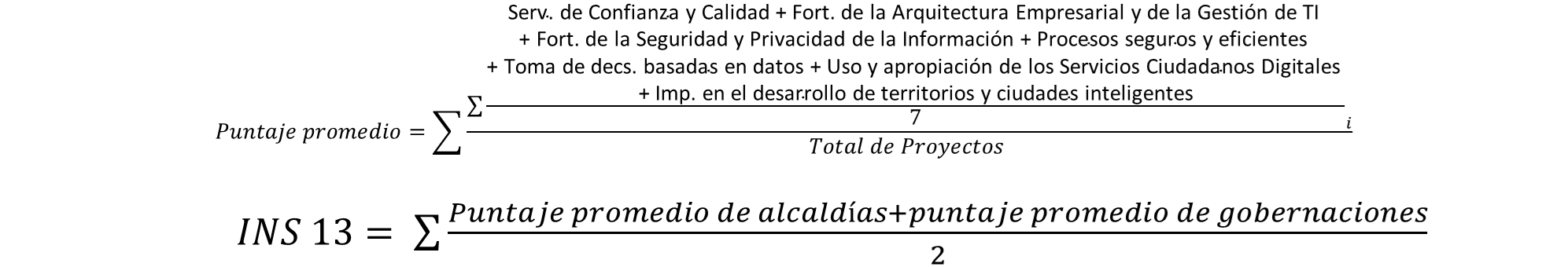 Unidad de medida:  Puntaje entre 0 y 100.
Variable inversa:  No.
Periodicidad:  Anual.
¿Tiene casos de No aplica?:  No.
Fuente:  
Índice de Gobierno Digital – MinTIC
Requiere imputación:  No.
INS-2-1  Autonomía fiscal
Objetivo:  Evalúa la capacidad de los entes territoriales de financiar su gasto público con recursos propios.
Definición:  Participación de los ingresos corrientes (tributarios y no tributarios, excepto los recursos de transferencias) sobre los recursos totales del departamento.
Fórmula de cálculo:
Unidad de medida:  Porcentaje.
Variable inversa:  No.
Periodicidad:  Anual.
¿Tiene casos de No aplica?:  No.
Fuente:  
FUT – MinHacienda.
Requiere imputación:  No.
INS-2-2  Capacidad local de recaudo
Objetivo:  Mide la tasa efectiva de tributación de las economías locales.
Definición:  Participación de los ingresos tributarios en el PIB departamental.
Fórmula de cálculo:
Unidad de medida:  Porcentaje.
Variable inversa:  No.
Periodicidad:  Anual.
¿Tiene casos de No aplica?:  No.
Fuente:  
Ingresos tributarios – MinHacienda
PIB departamental - DANE.
Requiere imputación:  No.
INS-2-3  Capacidad de ahorro
Objetivo:  Mide la proporción de los ingresos corrientes que son destinados a ahorro.
Definición:  Promedio del indicador de capacidad de ahorro de las alcaldías municipales que conforman el departamento (proveniente del Índice de Desempeño Fiscal), ponderado por la participación de los ingresos corrientes de cada ente territorial en el total del departamento.
Fórmula de cálculo:
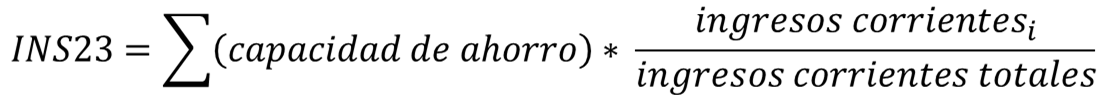 Unidad de medida:  Puntaje entre 0 y 100.
Variable inversa:  No.
Periodicidad:  Anual.
¿Tiene casos de No aplica?:  No.
Fuente:  
Índice de Desempeño Fiscal – DNP 
Ingresos corrientes - MinHacienda.
Requiere imputación:  No.
[Speaker Notes: Indicador de ahorro del dnp: determina el grado en el cual se liberan excedentes para financiar la inversión ahorro corriente/ingresos corrientes. https://colaboracion.dnp.gov.co/CDT/Desarrollo%20Territorial/Guia-Corta-Metodlogia-Medicion-Nuevo-IDF.pdf]
INS-3-1: Índice de gobierno digital para la sociedad
Objetivo:  Evaluar el desempeño de las entidades públicas en materia de Gobierno Digital.
Definición:  Puntaje promedio del subíndice de empoderamiento de los ciudadanos a través del acceso a la información de las alcaldías y gobernación del departamento.
Fórmula de cálculo:
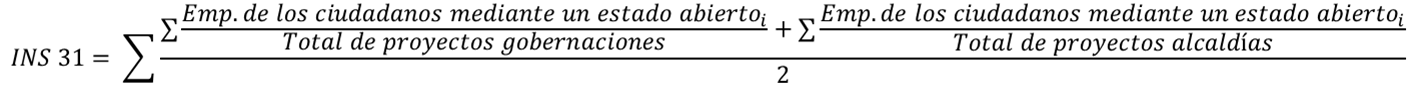 Unidad de medida:  Puntaje entre 0 y 100.
Variable inversa:  No.
Periodicidad:  Anual.
¿Tiene casos de No aplica?:  No.
Fuente:  
Índice de Gobierno Digital – MinTIC
Requiere imputación:  No.
INS-3-2:  Transparencia en el uso de regalías
Objetivo:  Evaluar la transparencia de las entidades públicas en el manejo de las regalías.
Definición:  Promedio de los puntajes de la gobernación y las alcaldías municipales en el componente de cobertura del Índice de Gestión de Proyectos de Regalías ponderado por la inversión total en proyectos de regalías.
Fórmula de cálculo:
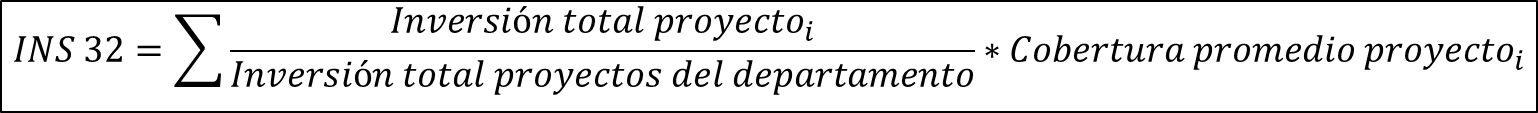 Unidad de medida:  Puntaje entre 0 y 100.
Variable inversa:  No.
Periodicidad:  Trimestral.
¿Tiene casos de No aplica?:  No.
Fuente:  
Índice de gestión de proyectos de regalías – DNP.
Requiere imputación:  No.
INS-3-3  Procesos de contratación en el SECOP II
Objetivo:  Evaluar la transparencia de la contratación pública.
Definición:  Porcentaje de los procesos de contratación que son adelantados por entidades del orden territorial a través de la plataforma SECOP II .
Fórmula de cálculo:
Unidad de medida:  Porcentaje.
Variable inversa:  No.
Periodicidad:  Anual.
¿Tiene casos de No aplica?:  No.
Fuente:  
Base de procesos de contratación SECOP I y II, Colombia Compra Eficiente.
Requiere imputación:  No.
INS-4-1: Tasa de Homicidios
Objetivo: Evaluar la capacidad de los departamentos para contener la inseguridad a partir de cifras consolidadas de Mindefensa.
Descripción: Número de homicidios en el departamento por cada 100.000 habitantes.
Fórmula de cálculo:
Unidad de medida: Tasa por cien mil hab.
Variable inversa: Si
Periodicidad: Anual
¿Tiene casos de No aplica?: No
Fuente:  
Homicidios certificados por departamentos-Ministerio de Defensa Nacional
Proyección de población-DANE
Requiere imputación: No
INS-4-2: Tasa de secuestros
Objetivo: Evaluar la capacidad de los departamentos para contener la inseguridad a partir de cifras consolidadas de Mindefensa.
Descripción: Número de secuestros  en el departamento por cada 100.000 habitantes.
Fórmula de cálculo:
Unidad de medida: Tasa por cien mil hab.
Variable inversa: Si
Periodicidad: Anual
¿Tiene casos de No aplica?: No
Fuente:  
Número de secuestros-Ministerio de Defensa Nacional
Proyección de población-DANE
Requiere imputación: No
INS-4-3: Tasa de extorsiones
Objetivo: Evaluar la capacidad de los departamentos para contener la inseguridad a partir de cifras consolidadas de Mindefensa.
Descripción: Número de extorsiones en el departamento por cada 100.000 habitantes.
Fórmula de cálculo:
Unidad de medida: Tasa por cien mil hab.
Variable inversa: Si
Periodicidad: Anual
¿Tiene casos de No aplica?: No
Fuente:  
Extorsiones certificadas-Ministerio de Defensa Nacional
Proyección de población-DANE
Requiere imputación: No
INS-4-4: Eficiencia de la Justicia
Objetivo: Medir la eficiencia de la justicia entendida como los egresos judiciales y la liberación del inventario.
Descripción: Número de casos resueltos para la jurisdicción ordinaria y administrativa en el departamento (egresos efectivos), como porcentaje del total de casos que ingresan (ingresos efectivos) y los que están sin resolver (inventario inicial).
Fórmula de cálculo:
Unidad de medida: Porcentaje.
Variable inversa: No
Periodicidad: Anual
¿Tiene casos de No aplica?: No
Fuente:  
Gestión de despachos judiciales-Consejo Superior de la Judicatura
Requiere imputación: No
INS-4-5: Productividad de jueces
Objetivo: Medir la eficiencia de la justicia a partir del número de egresos por juez.
Descripción: Total de casos resueltos sobre el número de jueces en la jurisdicción ordinaria y administrativa de cada departamento.
Fórmula de cálculo:
Unidad de medida: Tasa por cien mil hab.
Variable inversa: No
Periodicidad: Anual
¿Tiene casos de No aplica?: No
Fuente:  
Gestión de despachos judiciales-Consejo Superior de la Judicatura
Requiere imputación: No
INS-4-6: Eficiencia de los métodos de resolución de conflictos
Objetivo: Identificar la capacidad de evacuar procesos judiciales a través de métodos no tradicionales del sistema formal de justicia.
Descripción: Suma de conciliaciones resueltas (total o parcialmente) y de laudos arbitrales, como porcentaje del total de solicitudes de conciliaciones y de arbitrajes por departamento.
Fórmula de cálculo:
Unidad de medida: Porcentaje.
Variable inversa: No
Periodicidad: Anual
¿Tiene casos de No aplica?: No
Fuente:  
Estadisticas de conciliación – SICAAC Minjusticia.
Reportes de centros de arbitraje-SICAAC Minjusticia.
Requiere imputación: No
Estructura 2023
16 indicadores distribuidos en 3 subpilares:
Infraestructura de servicios
Infraestructura vial
Conectividad
INFRAESTRUCTURA
Cambios IDC 2023
Se modifican las fórmulas de los indicadores costo de transporte terrestre a mercado interno y costo de transporte terrestre a aduanas.
Se modifica la fuente de los indicadores cobertura de acueducto y alcantarillo por la información de terridata del DNP, y la cobertura de energía eléctrica por la Encuesta de Calidad de Vida del DANE
En los indicadores de pasajeros movilizados vía aérea e índice de conectividad aérea se excluye en su cálculo los vuelos no regulares.
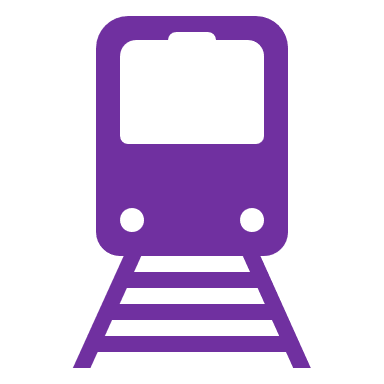 INF-1-1: Cobertura de acueducto
Objetivo: Este indicador busca captar la capacidad de los departamentos de garantizar el servicio de acueducto a los hogares.
Definición: Porcentaje de hogares con suscripción de servicio de acueducto.
Fórmula de cálculo:
Unidad de medida:  Porcentaje.
Variable inversa:  No.
Periodicidad:  Anual.
¿Tiene casos de No aplica?:  No.
Fuente:  
Terridata - DNP.
Requiere imputación:  No.
INF-1-2: Cobertura efectiva de gas natural
Objetivo: Medir las condiciones en las que viven los ciudadanos a través del acceso a servicios como la conexión a gas natural.
Descripción: Porcentaje de usuarios residenciales con conexión de gas natural respecto al catastro poblacional del departamento.
Fórmula de cálculo:
Unidad de medida: Porcentaje.
Variable inversa: No
Periodicidad: Trimestral.
¿Tiene casos de No aplica?: Arauca, Guainía, Amazonas, Vichada, San Andrés.
Fuente:  
Cobertura Nacional del Servicio de Gas Naturale. Ministerio de Minas y Energía.
Requiere imputación: No
INF-1-3 : Cobertura de la energía eléctrica
Objetivo: Medir la capacidad de la ciudad de proveer energía en los hogares.
Definición: Proporción departamental del número de viviendas que cuentan con el servicio de energía como porcentaje del total de viviendas.
Fórmula de cálculo:
Unidad de medida:  Porcentaje.
Variable inversa:  No.
Periodicidad:  Anual.
¿Tiene casos de No aplica?:  No.
Fuente:  
Encuesta de Calidad de Vida - DANE.
Requiere imputación:  No.
INF-1-4 : Costo de la energía eléctrica
Objetivo: Medir el costo anual de la energía para los distintos tipos de predios (hogares y empresas).
Definición: Valor facturado por unidad de consumo (Incluye el consumo residencial y no residencial).
Fórmula de cálculo:
Unidad de medida:  Pesos.
Variable inversa: Si.
Periodicidad:  Anual.
¿Tiene casos de No aplica?:  No.
Fuente:  
Superservicios.
Requiere imputación:  Si.
INF-1-5 : Cobertura de alcantarillado
Objetivo: Medir la penetración del alcantarillado en los hogares.
Definición: Porcentaje de hogares con suscripción de servicio de alcantarillado.
Fórmula de cálculo:
Unidad de medida: Porcentaje.
Variable inversa:  No.
Periodicidad:  Anual.
¿Tiene casos de No aplica?:  No.
Fuente:  
Terridata - DNP.
Requiere imputación:  No.
INF-2-1 / INF-2-2 : Red vial primaria por cada cien mil hab. / por área
Objetivo: Evaluar la disponibilidad de red vial primaria en el territorio.
Definición: 1). Kilómetros de red vial primaria por cada cien mil habitantes. / 2). Kilómetros de red vial primaria por cada cien kilómetros cuadrados de superficie.
Fórmula de cálculo:
Unidad de medida: Kilómetros.
Variable inversa:  No.
Periodicidad:  Anual.
¿Tiene casos de No aplica?:  Bogotá, Guainía y Vaupés.
Fuente:  
Mintransporte, ANI.
Requiere imputación:  No.
INF-2-3: Red vial primaria en buen estado
Objetivo: Evaluar la calidad de la red vial primaria en el territorio.
Definición: Porcentaje de la red vial primaria que se encuentra en buen o muy buen estado.
Fórmula de cálculo:
Unidad de medida: Porcentaje.
Variable inversa:  No.
Periodicidad:  Anual.
¿Tiene casos de No aplica?:  Bogotá, Guainía y Vaupés.
Fuente:  
Mintransporte, ANI.
Requiere imputación:  No.
INF-2-4 / INF-2-5 : Red vial a cargo del departamento por cada cien mil hab. / por área
Objetivo: Evaluar la disponibilidad de red vial secundaria en el territorio.
Definición: 1). Kilómetros de red vial secundaria por cada cien mil habitantes. / 2). Kilómetros de red vial secundaria por cada cien kilómetros cuadrados de superficie.
Fórmula de cálculo:
Unidad de medida: Kilómetros.
Variable inversa:  No.
Periodicidad:  Anual.
¿Tiene casos de No aplica?:  Bogotá.
Fuente:  
Mintransporte.
Requiere imputación:  No.
INF-2-6: Red vial secundaria en buen estado
Objetivo: Evaluar la calidad de la red vial secundaria en el territorio.
Definición: Porcentaje de la red vial secundaria que se encuentra en buen o muy buen estado.
Fórmula de cálculo:
Unidad de medida: Porcentaje.
Variable inversa:  No.
Periodicidad:  Anual.
¿Tiene casos de No aplica?:  Bogotá.
Fuente:  
Mintransporte.
Requiere imputación:  No.
INF-3-1 : Costo de transporte terrestre a mercado interno
Fórmula de cálculo:
Objetivo: Medir el costo de transportar mercancía hacia los demás departamentos.
Definición: Cociente entre la suma del precio medio por kilogramo transportado desde un departamento al resto de departamentos y la suma de la participación de cada una en el mercado.
Unidad de medida:  Pesos.
Periodicidad:  Anual.
Fuente:  Registro Nacional de Despacho de Carga (RNDC) – Ministerio de Transporte.
Variable inversa: Si.
¿Tiene casos de No aplica?:  Si.
Requiere imputación:  No.
No se reconocen los precios dentro del mismo departamento
INF-3-2 : Costo de transporte terrestre a aduanas
Fórmula de cálculo:
Objetivo: Medir el costo de transportar mercancía hacia aduanas.
Definición: Cociente entre la suma del precio medio por kilogramo transportado desde el departamento hacia las aduanas y la suma de la participación de cada aduana en el mercado.
Unidad de medida:  Pesos.
Periodicidad:  Anual.
Fuente:  Registro Nacional de Despacho de Carga (RNDC) – Ministerio de Transporte.
Variable inversa: Si.
¿Tiene casos de No aplica?:  Si.
Requiere imputación:  No.
No se reconocen los precios dentro del mismo departamento
INF-3-3 : Pasajeros movilizados vía aérea
Objetivo: Medir la capacidad de transporte aéreo de pasajeros.
Definición: Número de pasajeros a bordo en tráfico aéreo en los aeropuertos. Se excluye los vuelos no regulares.
Fórmula de cálculo:
Unidad de medida:  Número de pasajeros.
Variable inversa:  No.
Periodicidad:  Anual.
¿Tiene casos de No aplica?: Si.
Fuente:  
Aeronáutica Civil.
Requiere imputación:  No.
INF-3-4 : Índice de conectividad aérea
Objetivo: El índice de conectividad aérea determina en qué medida los departamentos están conectados a las redes mundiales de transporte aéreo de pasajeros.
Definición: El cálculo se realiza sobre la base de cuatro componentes del sector del transporte aéreo de pasajeros: el número de vuelos promedio, el numero promedio mensual de pasajeros, el número máximo de pasajeros y el número de destinos.
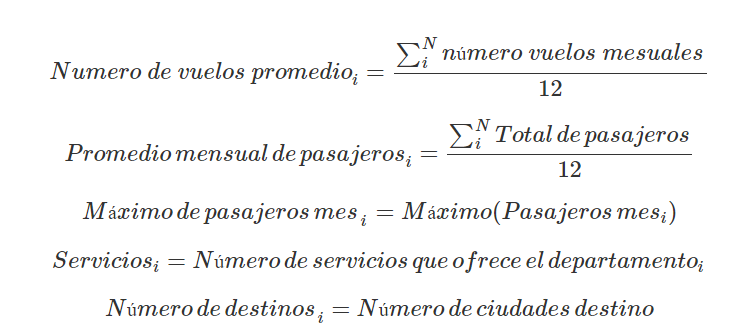 Fórmula de cálculo:
Los cinco componentes se promedian para cada departamento, el índice genera un valor de 100 para la ciudad con el mayor índice de promedio para cada año.
Variable inversa:  No.
Unidad de medida:  Puntaje entre 0 y 1.
¿Tiene casos de No aplica?:  No.
Periodicidad:  Anual.
Requiere imputación:  No.
Fuente:  Aeronáutica Civil.
Responsable: UR
Estructura 2023
ADOPCIÓN TIC
7 indicadores distribuidos en dos subpilares:
Infraestructura TIC
Capacidades TIC
Cambios IDC 2023
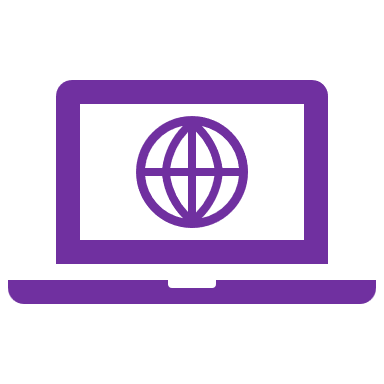 Se modifica el método de cálculo de los indicadores de capacidades TIC, a partir de la categoría CINE de programas académicos.
TIC-1-1 : Penetración de internet banda ancha fijo
Objetivo: Medir el acceso de la población a internet fijo.
Definición: Porcentaje de la población con suscripción a internet fijo banda ancha en el territorio.
Fórmula de cálculo:
Unidad de medida: Porcentaje.
Variable inversa:  No.
Periodicidad:  Anual.
¿Tiene casos de No aplica?:  No.
Fuente:  
Ministerio de Tecnologías de la Información y las Comunicaciones de Colombia, DANE.
Requiere imputación:  No.
TIC-1-2 : Ancho de banda de Internet
Objetivo: Medir el acceso de la población a internet fijo.
Definición: Velocidad de descarga de las conexiones a internet banda ancha en el territorio, ponderado por el número de suscriptores.
Fórmula de cálculo:
Unidad de medida: Mbs.
Variable inversa:  No.
Periodicidad:  Anual.
¿Tiene casos de No aplica?:  No.
Fuente:  
Ministerio de Tecnologías de la Información y las Comunicaciones de Colombia, DANE.
Requiere imputación:  No.
TIC-1-3:  Hogares con computador, portátil o tablet
Objetivo:  Medir el acceso de la población a herramientas tecnológicas que permiten su conexión a internet.
Definición:  Porcentaje de hogares que cuentan con computador, portátil o Tablet para uso doméstico.
Fórmula de cálculo:
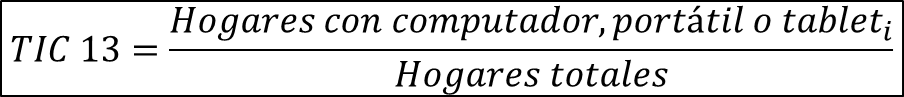 Unidad de medida:  Porcentaje.
Variable inversa:  No.
Periodicidad:  Anual.
¿Tiene casos de No aplica?:  No.
Fuente:  
Encuesta de calidad de vida
Requiere imputación:  No.
TIC-1-4:  Uso de internet
Objetivo:  Medir la proporción de personas que usan internet.
Definición:  Porcentaje de la población de 5 años y mayor que usa Internet.
Fórmula de cálculo:
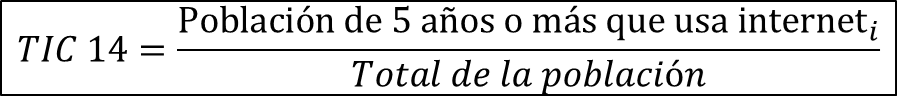 Unidad de medida:  Porcentaje.
Variable inversa:  No.
Periodicidad:  Anual.
¿Tiene casos de No aplica?:  No.
Fuente:  
Encuesta de calidad de vida
Requiere imputación:  No.
TIC-2-1 : Matriculados en programas TIC
Objetivo: Medir la generación de capacidades en capital humano TIC.
Definición: Matriculados en programas de pregrado TIC en el departamento por cada cien mil habitantes entre 17 y 21 años.
Fórmula de cálculo:
Se definen como programas TIC a aquellos programas que pertenecen a la categoría TECNOLOGÍAS DE LA INFORMACIÓN Y LA COMUNICACIÓN (TIC) de la clasificación CINE en su campo amplio
Unidad de medida:  Matriculados por cada 100 mil habitantes.
Variable inversa:  No.
¿Tiene casos de No aplica?:  No.
Periodicidad:  Anual.
Requiere imputación:  No.
Fuente:  
Ministerio de Educación Nacional de Colombia – SNIES, DANE.
TIC-2-2 : Graduados en programas TIC
Objetivo: Medir las capacidades actuales de capital humano TIC.
Definición: Graduados en programas de pregrado TIC por cada cien mil habitantes .
Fórmula de cálculo:
Se definen como programas TIC a aquellos programas que pertenecen a la categoría TECNOLOGÍAS DE LA INFORMACIÓN Y LA COMUNICACIÓN (TIC) de la clasificación CINE en su campo amplio
Unidad de medida:  Graduados por cada 100 mil habitantes.
Variable inversa:  No.
¿Tiene casos de No aplica?:  No.
Periodicidad:  Anual.
Requiere imputación:  No.
Fuente:  
Ministerio de Educación Nacional de Colombia – SNIES, DANE.
TIC-2-3 : Programas TIC
Objetivo: Medir las condiciones habilitantes para formar capital humano TIC.
Definición: Número de programas TIC como proporción del total de instituciones de educación superior.
Fórmula de cálculo:
Se definen como programas TIC a aquellos programas que pertenecen a la categoría TECNOLOGÍAS DE LA INFORMACIÓN Y LA COMUNICACIÓN (TIC) de la clasificación CINE en su campo amplio
Unidad de medida:  Número de programas.
Variable inversa:  No.
Periodicidad:  Anual.
¿Tiene casos de No aplica?:  No.
Fuente:  
Ministerio de Educación Nacional de Colombia – SNIES, DANE.
Requiere imputación:  No.
Estructura 2023
7 indicadores distribuidos en 2 subpilares:
Activos naturales
Gestión ambiental y del riesgo
SOSTENIBILIDAD AMBIENTAL
Cambios IDC 2023
Se reemplazan los indicadores empresas certificadas ISO14001 por negocios verdes y disposición adecuada de residuos sólidos por el indicador vida útil del sitio de disposición final de residuos sólidos.
Se modifica la fórmula de hectáreas de bosque deforestadas con el Índice de Ciudades Modernas.
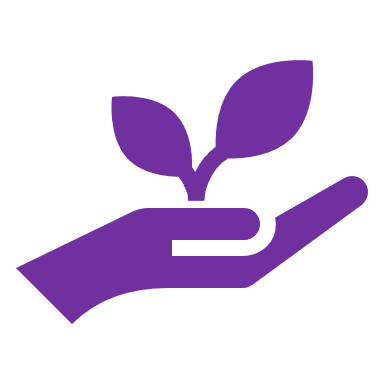 AMB-1-1 : Hectáreas de bosque deforestadas
Objetivo: Medir la deforestación en el territorio con el objetivo de identificar los activos naturales con los que cuentan los departamentos.
Definición: Variación de la superficie cubierta por bosque natural, en una determinada unidad espacial de referencia, entre el año inicial y el año final.
Fórmula de cálculo:
Unidad de medida: Hectáreas.
Variable inversa:  Si.
Periodicidad:  Anual.
¿Tiene casos de No aplica?:  No.
Fuente:  
Índice de Ciudades Modernas - DNP.
Requiere imputación:  No.
AMB-1-2 : Áreas protegidas
Objetivo: Medir la proporción de las áreas protegidas con el objetivo de identificar los activos naturales con los que cuentan las ciudades.
Definición: Porcentaje de áreas protegidas con respecto al área territorial total.
Fórmula de cálculo:
Unidad de medida: Porcentaje.
Variable inversa:  No.
Periodicidad:  Anual.
¿Tiene casos de No aplica?:  No.
Fuente:  
Registro Único Nacional de Áreas Protegidas (RUNAP), DNP - Terridata.
Requiere imputación:  No.
AMB-1-3 : Emisiones de CO2 de fuentes fijas
Objetivo: Captar la generación de gases de efecto invernadero.
Definición: Emisiones de dióxido de carbono expresadas en toneladas provenientes de la electricidad y el gas natural consumidos por el sector residencial y no residencial.
Fórmula de cálculo:
Se toma el consumo de energía eléctrica y se multiplica por el ponderador de toneladas de emisiones de CO2 para energía eléctrica.
Se toma el consumo de gas eléctrica y se multiplica por el ponderador de toneladas de emisiones de CO2 para gas natural.
Se suma el total de emisiones de C02 por consumo de energía eléctrica y por consumo de gas natural.
Se divide el total de toneladas de emisiones de CO2 de fuentes fijas por el total de la población del departamento.
Variable inversa: Si.
¿Tiene casos de No aplica?:  No.
Requiere imputación:  Si.
Unidad de medida:  Toneladas.
Periodicidad:  Anual.
Fuente:  
Superservicios – SUI, Intergovermental Panel on Climate Change – IPCC.
AMB-2-1 : Negocios verdes
Objetivo: Medir la inclusión por parte de las empresas en negocios con líneas verdes.
Definición: Proporción del tejido empresarial que se dedica a líneas verdes.
Fórmula de cálculo:
Unidad de medida:  Proporción.
Variable inversa:  No.
¿Tiene casos de No aplica?:  No.
Periodicidad:  Anual.
Fuente:  
Ministerio de Ambiente y Desarrollo Sostenible.
Requiere imputación:  No.
AMB-2-2: Inversión en servicios ambientales
Objetivo: Evaluar el cumplimiento de las metas en materia de inversión ambiental del departamento.
Descripción:Inversión per cápita en servicios ambientales (excepto la dirigida a la promoción de negocios verdes) por departamento.
Fórmula de cálculo:
Unidad de medida: Miles de pesos
Periodicidad: Anual
Fuente:  
Gastos de inversión de las entidades territoriales, FUT-Ministerio de Hacienda
Para Bogotá se cambia el nombre del departamento Cundinamarca por Bogotá para que Cundinamarca no sume lo de Bogotá. Se toman los compromisos. Se debe sumar lo que invierten las gobernaciones y las alcaldías.
Población total-DANE
Variable inversa: No
¿Tiene casos de No aplica?: No
Requiere imputación: No
Responsable: CPC
AMB-2-3 : Vida útil del sitio de disposición final de residuos sólidos
Objetivo: Medir el tiempo de vida útil del sitio de disposición final de los residuos sólidos.
Definición: Promedio de la vida útil del sitio de disposición final de residuos sólidos de los municipios que conforman al departamento.
Fórmula de cálculo:
Unidad de medida:  Años.
Variable inversa:  No.
Periodicidad:  Anual.
¿Tiene casos de No aplica?:  No.
Fuente:  
Índice de Ciudades Modernas - DNP.
Requiere imputación:  No.
Estructura 2023
10 indicadores distribuidos en 3 subpilares:
Acceso a salud
Resultados en salud
Capacidades en salud
SALUD
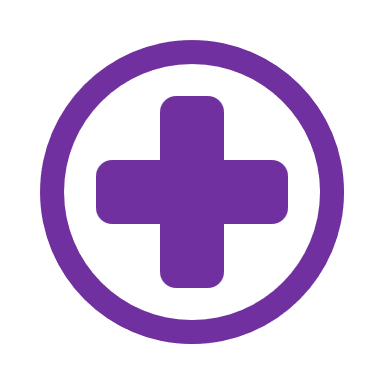 Cambios IDC 2023
Se incluye el indicador mortalidad materna.
Se modifica el método de cálculo del indicador de comunidad de la salud.
Inversión en salud pública se ajusta a partir de la nueva información del FUT
SAL-1-1 Cobertura de vacunación de triple viral
Objetivo:  Evaluar el porcentaje de niños menores a 1 año con vacunación triple viral
Definición: Total de vacunas de triple viral suministradas en relación con la población objetivo (hasta 1 año)
Fórmula de cálculo:
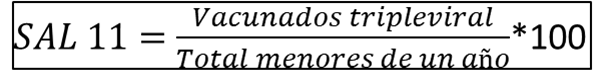 Unidad de medida:  Porcentaje
Variable inversa:  No.
Periodicidad:  Anual.
¿Tiene casos de No aplica?:  No
Fuente:  
Ministerio de Salud y Protección Social
Requiere imputación:  No.
Nota: 1. Cada cobertura se toma tal cual es reportada por el MinSalud en el SISPRO.
SAL-1-2: Cobertura de vacunación pentavalente (DTP)
Objetivo: Medir el acceso a la vacunación pentavalente en los territorios .
Descripción:Total de vacunas pentavalentes de tercera dosis suministradas en relación con la población objetivo (hasta 1 año)
Fórmula de cálculo:
Unidad de medida: Porcentaje
Variable inversa: No
Periodicidad: Anual
¿Tiene casos de No aplica?: No
Fuente:  
Cobertura de vacunación-Ministerio de Salud y Petección Social 
Nota: 1. Cada cobertura se toma tal cual es reportada por el MinSalud en el SISPRO.
Requiere imputación: No
SAL-1-3: Controles prenatales
Objetivo: Este indicador evalúa el acceso y permanencia al sistema de salud pues permite revisar cuantas mujeres pueden acceder a servicios prenatales durante su embarazo.
Descripción: Porcentaje de nacidos vivos con más de tres controles prenatales.
Fórmula de cálculo:
Unidad de medida: Porcentaje
Variable inversa: No
Periodicidad: Anual
¿Tiene casos de No aplica?: No
Fuente:  
Controles prenatales SISPRO-Ministerio de Salud y Protección Social
Requiere imputación: No
SAL-1-4: Inversión en salud pública
Objetivo: Evaluar la capacidad de inversión de las instituciones territoriales en salud publica
Descripción: Inversión per cápita en salud pública (de alcaldías de los municipios y gobernación). Incluye variables como salud infantil, salud mental, enfermedades transmisibles, entre otros
Fórmula de cálculo:
Variable inversa: No
Unidad de medida: Miles de pesos
¿Tiene casos de No aplica?: No
Periodicidad: Anual
Fuente:  
Gastos de inversión de las entidades territoriales, FUT-Ministerio de Hacienda.
Población total, DANE
Requiere imputación: No
SAL-2-1 : Mortalidad infantil
Objetivo: Medir los resultados de las acciones para prevenir la mortalidad infantil.
Definición: Proporción de defunciones durante el primer año de vida por cada 1.000 nacimientos vivos registrados.
Fórmula de cálculo:
Unidad de medida:  Proporción de defunciones.
Variable inversa: Si.
Periodicidad:  Anual.
¿Tiene casos de No aplica?:  No.
Fuente:  
DANE.
Requiere imputación:  No.
SAL-2-2: Mortalidad materna
Objetivo: Evaluar la capacidad de los territorios de disminuir muertes evitables como la mortalidad materna
Descripción: Defunciones maternas según departamento de residencia y grupos de causas de defunción por cada 10.000 nacimientos
Fórmula de cálculo:
Unidad de medida: Tasa por cada diez mil hab.
Variable inversa: Si
Periodicidad: Anual
Fuente:  
Defunciones maternas según departamento de residencia y grupos de causas de defunción-DANE
Nacimientos según departamento de residencia de la madre- DANE
¿Tiene casos de No aplica?: No
Requiere imputación: No
SAL-2-3: Expectativa de vida al nacer
Objetivo: Evaluar la esperanza de vida de la población.
Descripción: Número de años que vivirá, en promedio, un conjunto de recién nacidos si las condiciones de mortalidad observadas en un período no cambian durante toda su vida
Fórmula de cálculo:
Unidad de medida: Años
Variable inversa: No
¿Tiene casos de No aplica?: No
Periodicidad: Anual
Fuente:  
Proyecciones de población - DANE
Requiere imputación: No
SAL-3-1 : Comunidad de la salud
Objetivo: Medir el total capital humano del sector salud para atender la población.
Definición: Total de graduados en ciencias de la salud (bacteriología, bacteriología y laboratorio clínico, enfermería, fisioterapia, instrumentación quirúrgica, instrumentación quirúrgica profesional, medicina, microbiología y bioanálisis, seguridad y salud en el trabajo, terapia cardiorrespiratoria y terapia respiratoria) que pertenecen al nivel de formación universitario y el total de graduados en pregrado en ciencias de la salud que laboran y cotizan al sistema de salud y pensión desde el año 2001, desagregados por la zona geográfica donde realizan sus labores. El total es relativizado por cada diez mil habitantes.
Fórmula de cálculo:
Unidad de medida:  Graduados por cada 10 mil habitantes.
Variable inversa:  No.
¿Tiene casos de No aplica?:  No.
Periodicidad:  Anual.
Requiere imputación:  No.
Fuente:  
Ministerio de Educación - SNIES.
SAL-3-2 : Médicos generales
Objetivo: Medir los médicos generales con los que se cuenta.
Definición: Total de graduados en pregrado de medicina que laboran y cotizan al sistema de salud y pensión desde el año 2001, desagregados por la zona geográfica donde realizan sus labores. El total es relativizado por cada diez mil habitantes.
Fórmula de cálculo:
Unidad de medida: Graduados por cada 10 mil habitantes.
Variable inversa:  No.
¿Tiene casos de No aplica?:  No.
Periodicidad:  Anual.
Requiere imputación:  No.
Fuente:  
Ministerio de Educación - SNIES.
SAL-3-3 : Médicos especialistas
Objetivo: Evaluar si el capital humano especializado disponible para atender las necesidades en salud es suficiente.
Definición: Total de graduados en posgrado de medicina que laboran y cotizan al sistema de salud y pensión desde el año 2001, desagregados por la zona geográfica donde realizan sus labores. El total es relativizado por cada diez mil habitantes.
Fórmula de cálculo:
Unidad de medida:  Graduados por cada 10 mil habitantes.
Variable inversa:  No.
¿Tiene casos de No aplica?:  No.
Periodicidad:  Anual.
Requiere imputación:  No.
Fuente:  
Ministerio de Educación - SNIES.
SAL-3-4 : Camas generales y de servicios especializados
Objetivo: Medir una de las condiciones habilitantes para prestar servicios generales y especializados.
Definición: Número de camas generales y de servicios especializados (obstetricia, intensivo neonatal, quemados pediátrico, etc.) por cada 100.000 habitantes.
Fórmula de cálculo:
Unidad de medida:  Camas por cada 100 mil habitantes.
Variable inversa:  No.
¿Tiene casos de No aplica?:  No.
Periodicidad:  Anual.
Requiere imputación:  No.
Fuente:  
Ministerio de Salud y Protección Social, DANE.
Estructura 2023
10 indicadores distribuidos en 2 subpilares:
Cobertura en educación 
Calidad en educación
EDUCACIÓN BÁSICA Y MEDIA
Cambios IDC 2023
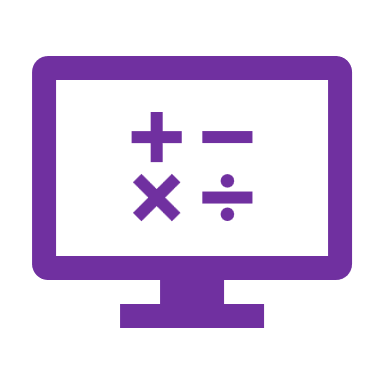 Se modifica la variable calidad de los docentes, ahora se denomina docentes de colegios oficiales con posgrado.
Se ajusta el método de cálculo de relación estudiantes-docentes.
Inversión en calidad de la educación se ajusta a partir de la nueva información del FUT.
EDU-1-1 a EDU-1-4  Coberturas Educación preescolar, primaria, secundaria y media
Objetivo:  Evaluar la cobertura neta de educación básica y media en los niveles preescolar, primaria, básica y media.
Definición: Porcentaje de estudiantes matriculados en el nivel i del departamento k sobre la población en edad de escolaridad del nivel i en el departamento k.
Fórmula de cálculo:
Nota: 1. Cada cobertura neta se toma tal cual es reportada por el MEN en el portal DatosAbiertos.gov
Unidad de medida:  Porcentaje.
Variable inversa:  No.
Periodicidad:  Anual.
¿Tiene casos de No aplica?:  No.
Fuente:  
Ministerio de Educación Nacional.
Requiere imputación:  No.
EDU-1-5 Deserción escolar en educación básica y media
Objetivo:  Evaluar el porcentaje de estudiantes que desertaron de la educación básica y media en el año.
Definición:  Cociente entre el total de desertores en los colegios sobre el número total de matriculados
Nota: 1. La información se toma tal cual es reportada por el MEN en el portal DatosAbiertos.gov
Fórmula de cálculo:
Unidad de medida:  Porcentaje.
Variable inversa:  No.
Periodicidad:  Anual.
¿Tiene casos de No aplica?:  No.
Fuente:  
Ministerio de Educación Nacional.
Requiere imputación:  No.
EDU-2-1  Puntajes pruebas saber 11
Objetivo:  Evaluar el desempeño de los colegios en todos los componentes de la prueba Saber 11
Definición: Promedio de los puntajes promedio de la prueba Saber 11 de los estudiantes evaluados en la institución educativa.
Fórmula de cálculo:
Unidad de medida:  puntaje entre 0 - 100
Variable inversa:  No.
Periodicidad:  Anual.
¿Tiene casos de No aplica?:  No.
Fuente:  
ICFES – pruebas saber 11.
Requiere imputación:  No.
EDU-2-2  Puntajes pruebas saber 11 en colegios oficiales
Objetivo:  Evaluar el desempeño relativo de los colegios oficiales en todos los componentes de la prueba Saber 11
Definición: Promedio de los puntajes de la prueba Saber 11 de los estudiantes en instituciones educativas oficiales.
Fórmula de cálculo:
Unidad de medida:  puntaje entre 0 - 100
Variable inversa:  No.
Periodicidad:  Anual.
¿Tiene casos de No aplica?:  No.
Fuente:  
ICFES – pruebas saber 11.
Requiere imputación:  No.
EDU-2-3 Docentes con posgrado en colegios oficiales
Objetivo:  Evaluar el nivel de formación de los docentes en los colegios.
Definición: Proporción de docentes con posgrado en colegios oficiales sobre el total de docentes en el departamento.
Fórmula de cálculo:
Unidad de medida:  Tasa.
Variable inversa:  No.
Periodicidad:  Anual.
¿Tiene casos de No aplica?:  No.
Fuente:  
Ministerio de Educación Nacional.
Requiere imputación:  No.
EDU-2-4 Relación estudiantes docentes
Objetivo:  Evaluar el número de estudiantes por cada docente
Definición:  Cociente entre el total de matriculados en colegios oficiales sobre el total de docentes en colegios oficiales.
Fórmula de cálculo:
Unidad de medida:  Estudiantes por docente
Variable inversa:  Sí.
Periodicidad:  Anual.
¿Tiene casos de No aplica?:  No.
Fuente:  
Ministerio de Educación Nacional.
Requiere imputación:  No.
EDU-2-5: Inversión en  calidad de la educación básica y media
Objetivo: Evaluar la inversión de las instituciones territoriales en mejorar la calidad de la educación básica y media.
Descripción:Inversión en calidad de la educación de los gobiernos locales por persona entre los 5 y 16 años
Nota: 1. Para la estimación del IDC 2023 se incluyen dos conceptos: 
A.1.2.10.2 Contratación con terceros para la provisión integral del servicio de alimentación escolar.
A.1.2.8 Capacitación a docentes y directivos docentes.
Fórmula de cálculo:
Fuente:  
Gastos de inversión de las entidades territoriales, FUT-Ministerio de Hacienda.

A.1.2.10.1 Prestación directa del servicio
A.1.2.2.2 Construcción ampliación y adecuación de infraestructura educativa
A.1.2.5 Dotación institucional de material y medios pedagógicas para el aprendizaje
A.1.2.7 Transporte escolar
A.1.3 Calidad-Gratuidad
A.1.4.3 Conectividad
A.1.5.2 Formación de docentes
Unidad de medida: Miles de pesos
Periodicidad: Anual
Variable inversa: No
¿Tiene casos de No aplica?: No
Requiere imputación: No
Estructura 2023
EDUCACIÓN SUPERIOR Y FORMACIÓN PARA EL TRABAJO
9 indicadores distribuidos en 3 subpilares:
Cobertura en educación superior
Calidad en educación superior
Educación para el trabajo y el desarrollo humano
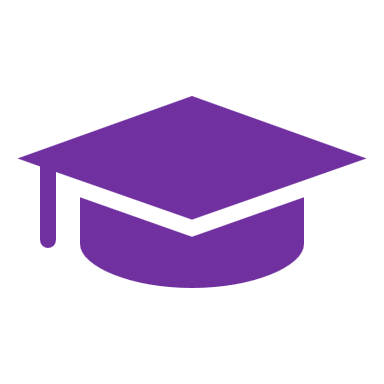 EDS-1-1 : Cobertura bruta en formación universitaria
Objetivo: Medir la oferta en educación superior incluyendo pública y privada.
Definición: Matriculados en programas de formación universitaria como porcentaje de la población entre 17 y 21 años (porcentaje).
Fórmula de cálculo:
Unidad de medida: Porcentaje.
Variable inversa:  No.
Periodicidad:  Anual.
¿Tiene casos de No aplica?:  No.
Fuente:  
Ministerio de Educación Nacional de Colombia – SNIES, DANE.
Requiere imputación:  No.
EDS-1-2 : Graduados en posgrado
Objetivo: Medir la proporción de la población que cuenta con posgrado.
Definición: Número total de graduados en posgrado por cada 100.000 habitantes.
Fórmula de cálculo:
Unidad de medida:  Graduados por cada 100 mil habitantes.
Variable inversa:  No.
¿Tiene casos de No aplica?:  No.
Periodicidad:  Anual.
Requiere imputación:  No.
Fuente:  
Ministerio de Educación Nacional de Colombia – SNIES, DANE.
EDS-1-3 : Cobertura bruta en formación técnica y tecnológica
Objetivo: Medir la proporción de la población se encuentra estudiando educación técnica o tecnológica.
Definición: Matriculados en programas de formación técnica y tecnológica como porcentaje de la población entre 17 y 21 años.
Fórmula de cálculo:
Unidad de medida:  Porcentaje.
Variable inversa:  No.
Periodicidad:  Anual.
¿Tiene casos de No aplica?:  No.
Fuente:  
Ministerio de Educación Nacional de Colombia – SNIES, DANE.
Requiere imputación:  No.
EDS-2-1 : Puntaje pruebas Saber Pro
Objetivo: Medir los resultados de las personas que terminan su formación básica y media.
Definición: Puntaje promedio de la ciudad en el módulo de competencias genéricas (escritura, lectura crítica y razonamiento cuantitativo) de las pruebas Saber Pro.
Fórmula de cálculo:
Unidad de medida: Puntaje.
Variable inversa:  No.
Periodicidad:  Anual.
¿Tiene casos de No aplica?:  No.
Fuente:  
ICFES.
Requiere imputación:  No.
EDS-2-2 : Calidad de docentes de educación superior
Objetivo: Medir la formación de los docentes de educación superior.
Definición: Promedio de docentes con doctorado en Instituciones de Educación Superior por cada 100.000 matriculados en educación superior.
Fórmula de cálculo:
Unidad de medida:  Docentes por cada 100 mil habitantes.
Variable inversa:  No.
¿Tiene casos de No aplica?:  No.
Periodicidad:  Anual.
Requiere imputación:  No.
Fuente:  
Ministerio de Educación Nacional de Colombia – SNIES.
EDS-2-3 : Cobertura instituciones de educación superior con acreditación de alta calidad
Objetivo: Oferta de IES acreditadas respecto a la demanda.
Definición: Porcentaje de estudiantes matriculados en instituciones de educación superior (IES) acreditadas de alta calidad sobre el total de matriculados de educación superior del territorio.
Fórmula de cálculo:
Unidad de medida:  Porcentaje.
Variable inversa:  No.
Periodicidad:  Anual.
¿Tiene casos de No aplica?:  No.
Fuente:  
Ministerio de Educación Nacional de Colombia – SNIES.
Requiere imputación:  No.
EDS-2-4 : Dominio de inglés
Objetivo: Medir el dominio de inglés en egresados de educación superior.
Definición: Estudiantes que obtienen nivel B1 o B+ en la prueba de inglés del Saber Pro como porcentaje del total de estudiantes que presentaron la prueba.
Fórmula de cálculo:
Unidad de medida:  Porcentaje.
Variable inversa:  No.
Periodicidad:  Anual.
¿Tiene casos de No aplica?:  No.
Fuente:  
ICFES.
Requiere imputación:  No.
EDS-3-1 : Proporción de estudiantes en IETDH matriculados en instituciones certificadas
Objetivo: Medir la proporción de estudiantes en IETDH que reciben educación en instituciones certificadas.
Definición: Proporción de matriculados en instituciones de Educación para el Trabajo y el Desarrollo Humano certificadas sobre el total de matriculados en IETDH.
Fórmula de cálculo:
Unidad de medida:  Proporción.
Variable inversa:  No.
Periodicidad:  Anual.
¿Tiene casos de No aplica?:  No.
Fuente:  
Sistema de Información de la Educación para el Trabajo y el Desarrollo Humano, Grupo Educación para el Trabajo y el Desarrollo Humano, Viceministerio de Educación Superior, Ministerio de Educación Nacional.
Requiere imputación:  No.
EDS-3-2: Egresados del SENA vinculados al mercado laboral.
Objetivo: Medir las oportunidades laborales efectivas que tienen los egresados del SENA
Descripción: Egresados del Servicio Nacional de Aprendizaje vinculados al mercado laboral como porcentaje del total de egresados del Servicio Nacional de Aprendizaje
Fórmula de cálculo:
Unidad de medida: Porcentaje.
Variable inversa: No
Periodicidad: Anual
¿Tiene casos de No aplica?: No
Fuente:  
Grupo Observatorio laboral y Ocupacional del SENA
Requiere imputación: No
Estructura 2023
Se compone de 6 indicadores, distribuidos en 2 subpilares:
Trámites y competencia
Dinámica empresarial
ENTORNO PARA LOS NEGOCIOS
Cambios IDC 2023
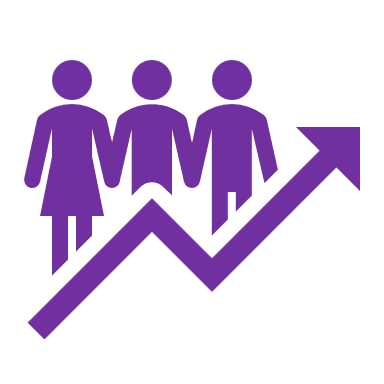 Este pilar fue modificado en su totalidad con el propósito de ofrecer indicadores con actualización reciente
• El subpilar de trámites y especialización empresarial integra las variables trámites, concentración en el mercado secundario y concentración en el mercado terciario.
• Se incluye el antiguo subpilar de dinámica empresarial del pilar de innovación. Se modifica la variable tasa de natalidad empresarial, ahora se denomina tasa de registro empresarial.
NEG-1-1 Facilitación de trámites
Objetivo:  Medir el número de procedimientos que afectan el día a día de personas y empresas para acceder a un servicio ofertado por una entidad del orden territorial.
Definición:  Porcentaje de trámites registrados por entidades del orden territorial ante el Sistema Único de Trámites (SUI) de Función Pública que han sido racionalizados.
Fórmula de cálculo:
Unidad de medida:  Proporción.
Variable inversa:  No.
Periodicidad:  Anual.
¿Tiene casos de No aplica?:  No.
Fuente:  
SUI - FURAP  Función Pública.
Requiere imputación:  No.
NEG-1-2 / NEG-1-3: Concentración en el sector secundario / terciario
Objetivo:  Evaluar los niveles de competencia en el sector secundario / terciario de las economías locales.
Definición:  Índice IHH de los ingresos operaciones de las empresas que hacen parte del sector secundario (industria, construcción) / terciario (transporte, servicios, financiero, excepto servicios públicos, comunales y adm. Pública) en las economías locales.
Fórmula de cálculo:
Unidad de medida:  Valor entre 0 y 1.
Variable inversa:  Sí.
Periodicidad:  Anual.
¿Tiene casos de No aplica?:  No.
Fuente:  
RUES - Confecámaras.
Requiere imputación:  No.
NEG-2-1: Tasa de registro empresarial.
Objetivo: Esta variable hace parte de un diagnóstico de demografía empresarial del IDC, su uso permite establecer cuántas sociedades se registran descontando las que se cancelan.
Descripción: Diferencia entre el número de sociedades nacientes y canceladas por cada 10.000 habitantes
Fórmula de cálculo:
Unidad de medida: Tasa por diez mil hab.
Variable inversa: No
Periodicidad: Anual
¿Tiene casos de No aplica?: No
Fuente:  
Registro empresarial –Confecámaras
Población total- DANE
Requiere imputación: No
NEG-2-2: Densidad empresarial.
Objetivo: Este indicador también hace parte del grupo de variables de demografía empresarial del IDC, su objetivo es identificar el tamaño del tejido empresarial existente en los departamentos.
Descripción: Sociedades empresariales en el departamento por cada 100.000 habitantes
Fórmula de cálculo:
Unidad de medida: Tasa por cien mil hab.
Variable inversa: No
Periodicidad: Anual
¿Tiene casos de No aplica?: No
Fuente:  
Sociedades empresariales-Confecámaras
Población Total-DANE
Requiere imputación: No
NEG-2-3: Participación de medianas y grandes empresas.
Objetivo: Medir la concentración de las unidades empresariales que más aportan a la dinámica económica del departamento.
Descripción: Sociedades empresariales medianas y grandes como porcentaje del total de sociedades empresariales en el territorio.
Fórmula de cálculo:
Unidad de medida: Porcentaje
Variable inversa: No
Periodicidad: Anual
¿Tiene casos de No aplica?: No
Fuente:  
Total de sociedades medianas y grandes-Confecámaras
Requiere imputación: No
Estructura 2023
9 indicadores distribuidos en 2 subpilares:
Desempeño del mercado laboral
Utilización del talento
MERCADO LABORAL
Cambios IDC 2023
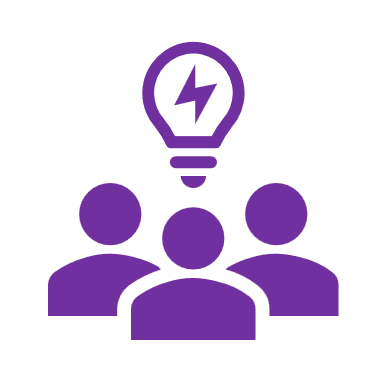 Se ajustan los resultados de este pilar con las nuevas estadísticas de mercado laboral de la GEIH a partir del nuevo marco censal de 2018.
LAB-1-1 : Tasa global de participación en el mercado laboral
Objetivo: Medir la población que trabaja o busca empleo.
Definición: Población económicamente activa sobre la población en edad de trabajar.
Fórmula de cálculo:
Unidad de medida:  Porcentaje.
Variable inversa:  No.
Periodicidad:  Anual.
¿Tiene casos de No aplica?:  No.
Fuente:  
Gran Encuesta Integrada de Hogares - DANE.
Requiere imputación:  No.
LAB-1-2 : Tasa de desempleo
Objetivo: Medir el desempleo.
Definición: Porcentaje de desocupación entre la población económicamente activa.
Fórmula de cálculo:
Unidad de medida: Porcentaje.
Variable inversa: Si.
Periodicidad:  Anual.
¿Tiene casos de No aplica?:  No.
Fuente:  
Gran Encuesta Integrada de Hogares - DANE.
Requiere imputación:  No.
LAB-1-3 : Formalidad laboral
Objetivo: Medir el nivel de formalización laboral.
Definición: Porcentaje de ocupados que contribuyen a salud y pensión.
Fórmula de cálculo:
Unidad de medida: Porcentaje.
Variable inversa:  No.
Periodicidad:  Anual.
¿Tiene casos de No aplica?:  No.
Fuente:  
Gran Encuesta Integrada de Hogares - DANE.
Requiere imputación:  No.
LAB-1-4 : Subocupación
Objetivo: Medir la proporción de subocupación entre la población económicamente activa.
Definición: Ocupados que se consideran subempleados en términos de ingresos, horas y competencias, y que han hecho una gestión para cambiar esta situación.
Fórmula de cálculo:
Unidad de medida:  Porcentaje.
Variable inversa: Si.
Periodicidad:  Anual.
¿Tiene casos de No aplica?:  No.
Fuente:  
Gran Encuesta Integrada de Hogares - DANE.
Requiere imputación:  No.
LAB-1-5 Empleo vulnerable
Objetivo:  Medir la prevalencia de posiciones ocupaciones precarias en el mercado laboral.
Definición:  Porcentaje de los ocupados que se clasifican como cuenta propia o trabajadores familiares no remunerados.
Fórmula de cálculo:
Unidad de medida:  Porcentaje.
Variable inversa:  Sí.
Periodicidad:  Anual.
¿Tiene casos de No aplica?:  No.
Fuente:  
Gran Encuesta Integrada de Hogares - DANE
Módulo GEIH para departamentos de Amazonía, Orinoquía y San Andrés.
Requiere imputación:  No.
LAB-2-1/ LAB-2-2/ LAB-2-3/ LAB-2-4: Brecha de género en TGP/TD/Informalidad/Empl. Vulner.
Objetivo:  Evaluar las brechas de género en el mercado laboral.
Definición:  Diferencia absoluta de la TGP/TD/Informalidad/Empleo vulnerable entre hombres y mujeres.
Fórmula de cálculo:
Unidad de medida:  Puntos porcentuales.
Variable inversa:  Sí.
Periodicidad:  Anual.
¿Tiene casos de No aplica?:  No.
Fuente:  
Gran Encuesta Integrada de Hogares - DANE
Módulo GEIH para departamentos de Amazonía, Orinoquía y San Andrés.
Requiere imputación:  No.
Estructura 2023
Se compone de 4 indicadores:
Cobertura establecimientos financieros
Inclusión financiera
Cobertura de seguros
Índice de profundización financiera de la cartera comercial
SISTEMA FINANCIERO
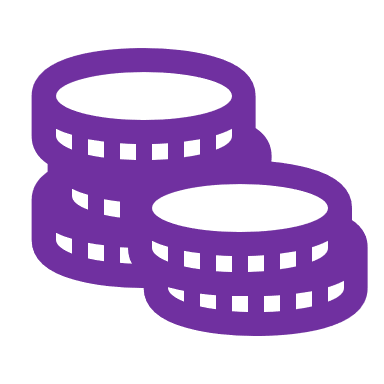 Cambios IDC 2023
Se renombra el indicador índice de bancarización por inclusión financiera.
FIN-1-1 Cobertura de establecimientos financieros
Objetivo:  Evaluar la disponibilidad de puntos de atención del sistema financiero en el territorio.
Definición: Número de oficinas de establecimientos financieros y corresponsales bancarios por cada diez mil adultos.
Fórmula de cálculo:
Unidad de medida:  Tasa por 10 mil adultos.
Variable inversa:  No.
Periodicidad:  Trimestral y anual.
¿Tiene casos de No aplica?:  No.
Fuente:  
Banca de las oportunidades, DANE
Requiere imputación:  No.
FIN-1-2 Inclusión financiera
Objetivo:  Evaluar la tasa de bancarización en los departamentos
Definición: cuentas de ahorro activas por cada 100 personas mayores de 18 años.
Fórmula de cálculo:
Unidad de medida:  Tasa por cien adultos.
Variable inversa:  No.
Periodicidad:  Trimestral y anual.
¿Tiene casos de No aplica?:  No.
Fuente:  
Banca de las oportunidades, DANE
Requiere imputación:  No.
FIN-1-3 Cobertura de seguros
Objetivo:  Evaluar la participación de las primas emitidas en el PIB departamental
Definición: Monto total de primas emitidas en el municipio sobre el PIB departamental.
Fórmula de cálculo:
Unidad de medida:  Porcentaje.
Variable inversa:  No.
Periodicidad:  Mensual y Trimestral.
¿Tiene casos de No aplica?:  No.
Fuente:  Fasecolda, DANE.
Requiere imputación:  sí
FIN-1-4 Índice de profundización financiera
Objetivo:  Evaluar la participación de la cartera crediticia en el PIB departamental.
Definición: Porcentaje de cartera total con respecto al PIB departamental.
Fórmula de cálculo:
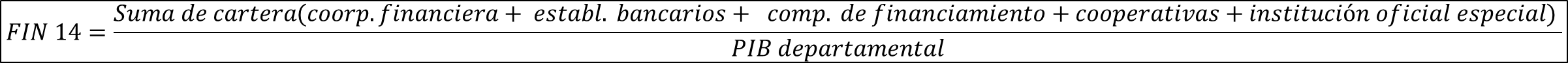 Unidad de medida:  Porcentaje.
Variable inversa:  No.
Periodicidad:  Anual.
¿Tiene casos de No aplica?:  No.
Fuente:  Superintendencia financiera, DANE
Requiere imputación:  No.
Estructura 2023
TAMAÑO DEL MERCADO
3 indicadores distribuidos en 2 subpilares:
Mercado interno
Mercado externo
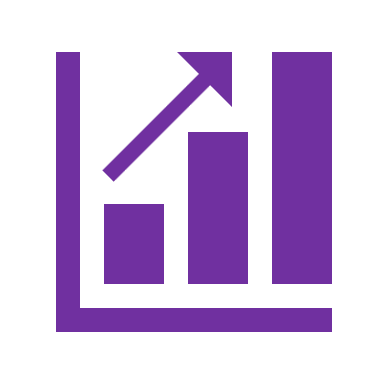 Cambios IDC 2023
Se agrega como fuente para este pilar la información de exportaciones e importaciones de la DIAN.
TAM-1-1 : Tamaño del mercado interno
Objetivo: Medir el mercado interno de la ciudad.
Definición: Logaritmo natural de la suma del PIB y las importaciones menos las exportaciones.
Fórmula de cálculo:
Unidad de medida:  Valor.
Variable inversa:  No.
Periodicidad:  Anual.
¿Tiene casos de No aplica?:  No.
Fuente:  
DANE, Banco de la Republica.
Requiere imputación:  No.
TAM-2-1 : Tamaño del mercado externo
Objetivo: Medir las exportaciones del departamento.
Definición: Logaritmo natural de las exportaciones.
Fórmula de cálculo:
Unidad de medida:  Valor.
Variable inversa:  No.
Periodicidad:  Anual.
¿Tiene casos de No aplica?:  No.
Fuente:  
DANE, Banco de la Republica.
Requiere imputación:  No.
TAM-2-2 : Grado de apertura comercial
Objetivo: Medir el comercio exterior respecto al PIB.
Definición: Participación del comercio exterior de doble vía sobre el PIB.
Fórmula de cálculo:
Unidad de medida:  Porcentaje.
Variable inversa:  No.
Periodicidad:  Anual.
¿Tiene casos de No aplica?:  No.
Fuente:  
DANE.
Requiere imputación:  No.
Estructura 2023
Consta de 2 indicadores:
Diversificación de mercados de destino de exportaciones
Diversificación de la canasta exportadora
SOFISTICACIÓN Y DIVERSIFICACIÓN
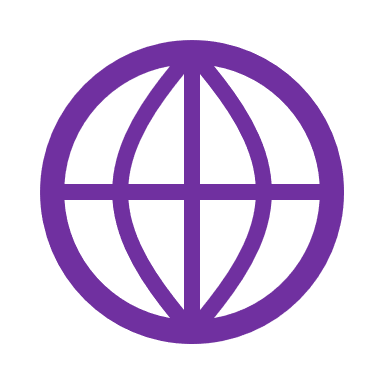 SOF-1-1 : Diversificación de mercados de destino de exportaciones
Objetivo: Medir la concentración de los destinos de exportación (Inversamente implica diversificación).
Definición: Índice Herfindahl-Hirschman de mercado. Nivel de concentración de los mercados a los que exporta cada departamento (donde un menor valor significa una mayor diversificación de los mercados de destino).
Fórmula de cálculo:
Unidad de medida:  Puntaje entre 0 y 1.
Variable inversa: Sí.
Periodicidad:  Anual.
¿Tiene casos de No aplica?:  No.
Fuente:  
DANE.
Requiere imputación:  No.
SOF-1-2 : Diversificación de la canasta exportadora
Objetivo: Medir la concentración de los bienes exportados.
Definición: Índice Herfindahl-Hirschman de productos. Mide la diversificación de productos que exporta cada  departamento (donde un menor valor significa una mayor diversificación de la canasta exportadora).
Fórmula de cálculo:
Unidad de medida:  Puntaje entre 0 y 1.
Variable inversa: Si.
Periodicidad:  Anual.
¿Tiene casos de No aplica?:  No.
Fuente:  
DANE.
Requiere imputación:  No.
Estructura 2023
9 indicadores distribuidos en 2 subpilares:
Investigación
Registros de propiedad industrial
INNOVACIÓN
Cambios IDC 2023
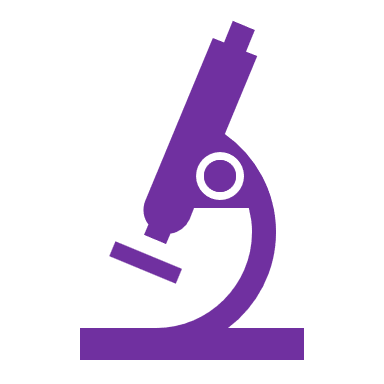 Se incluye el indicador sinergia de la investigación.
INN-1-1 : Investigación de alta calidad
Objetivo: Medir la investigación reconocida por Colciencias respecto a la población.
Definición: Número de grupos de investigación reconocidos por Colciencias por cada 100.000 habitantes.
Fórmula de cálculo:
Unidad de medida:  Grupos de investigación por cada 100 mil habitantes.
Variable inversa:  No.
¿Tiene casos de No aplica?:  No.
Periodicidad:  Anual.
Requiere imputación:  No.
Fuente:  
MinCiencias, DANE.
INN-1-2 : Revistas indexadas en publindex
Objetivo: Medir una condición habilitante para que el ecosistema de investigación pueda publicar y difundir sus publicaciones.
Definición: Revistas indexadas en Publindex por cada 100.000 habitantes.
Fórmula de cálculo:
Unidad de medida:  Revistas por cada 100 mil habitantes.
Variable inversa:  No.
¿Tiene casos de No aplica?:  No.
Periodicidad:  Anual.
Requiere imputación:  No.
Fuente:  
MinCiencias, DANE.
INN-1-3 : Investigadores per cápita
Objetivo: Medir la proporción de investigadores respecto a la población.
Definición: Número de investigadores por cada millón de habitantes.
Fórmula de cálculo:
Unidad de medida:  Investigadores por cada millón de habitantes.
Variable inversa:  No.
¿Tiene casos de No aplica?:  No.
Periodicidad:  Anual.
Requiere imputación:  No.
Fuente:  
MinCiencias, DANE.
INN-1-4 : Inversión en ACTI
Objetivo: Medir la inversión en ACTI respecto al PIB correspondiente.
Definición: Inversión en actividades de ciencia, tecnología e innovación como proporción del PIB.
Fórmula de cálculo:
Unidad de medida:  Proporción.
Variable inversa:  No.
Periodicidad:  Anual.
¿Tiene casos de No aplica?:  No.
Fuente:  
OCyT.
Requiere imputación:  No.
INN-1-5 : Productividad de la investigación científica
Objetivo: Medir la producción científica respecto a sus investigadores.
Definición: Número de productos de investigación sobre el total de investigadores en el territorio.
Fórmula de cálculo:
Unidad de medida:  Productos de investigación por investigador.
Variable inversa:  No.
¿Tiene casos de No aplica?:  No.
Periodicidad:  Anual.
Fuente:  
Producción bibliográfica presente en los servicios de indexación de prestigio, dentro de los que se encuentran WoS, SCIELO y SCOPUS Colciencias - Minciencias.
Requiere imputación:  No.
INN-1-6:  Sinergia de la investigación
Objetivo: Analizar la cooperación regional en investigación.
Descripción: Propórción de todas las publicaciones que han tenido la participación de 2 o más actores nacionales  en el departamento sobre el número total de productos de investigación.
Fórmula de cálculo:
Variable inversa: No
Unidad de medida: Proporción
¿Tiene casos de No aplica?: No
Periodicidad: Anual
Requiere imputación: No
Fuente:  
Scopus, Science direct.
INN-2-1 : Patentes
Objetivo: Evaluar el ecosistema de innovación en los departamentos a través de sus registros de Propiedad Intelectual.
Descripción: Promedio móvil de los últimos tres años de las patentes concedidas en el departamento, por cada millón de habitantes.
Fórmula de cálculo:
Unidad de medida: Por cada millon de habitantes
Variable inversa: No
¿Tiene casos de No aplica?: No
Periodicidad: Anual
Requiere imputación: No
Fuente:  
Superintendencia de industria y comercio
INN 2-2:   Modelos de utilidad
Objetivo: Evaluar el ecosistema de innovación en el departamento a través de sus registros de Propiedad Intelectual.
Descripción: Promedio móvil de los últimos tres años de los modelos de utilidad concedidos en el departamento por cada millón de habitantes.
Fórmula de cálculo:
Unidad de medida: Por cada millon de habitantes
Variable inversa: No
¿Tiene casos de No aplica?: No
Periodicidad: Anual
Requiere imputación: No
Fuente:  
Superintendencia de industria y comercio
INN-2-3:  Diseños industriales
Objetivo: Evaluar el ecosistema de innovación en el departamento a través de sus registros de Propiedad Intelectual.
Descripción: Promedio móvil de los últimos tres años de los diseños industriales concedidos en el departamento, por cada millón de habitantes.
Fórmula de cálculo:
Unidad de medida: Por cada millon de habitantes
Variable inversa: No
¿Tiene casos de No aplica?: No
Periodicidad: Anual
Requiere imputación: No
Fuente:  
Superintendencia de industria y comercio
INN-2-4: Registro de marcas
Objetivo: Evaluar el ecosistema de innovación en el departamento a través de sus registros de Propiedad Intelectual.
Descripción: Promedio móvil de los últimos tres años de los registros de marcas concedidos en el departamento por cada millón de habitantes.
Fórmula de cálculo:
Unidad de medida: Por cada millon de habitantes
Variable inversa: No
¿Tiene casos de No aplica?: No
Periodicidad: Anual
Requiere imputación: No
Fuente:  
Superintendencia de industria y comercio